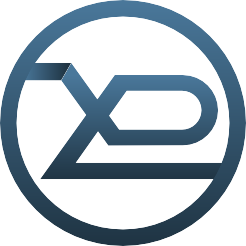 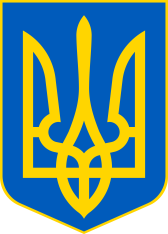 ХАРЬКОВСКИЙ НАЦИОНАЛЬНЫЙ УНИВЕРСИТЕТ РАДИОЭЛЕКТРОНИКИ
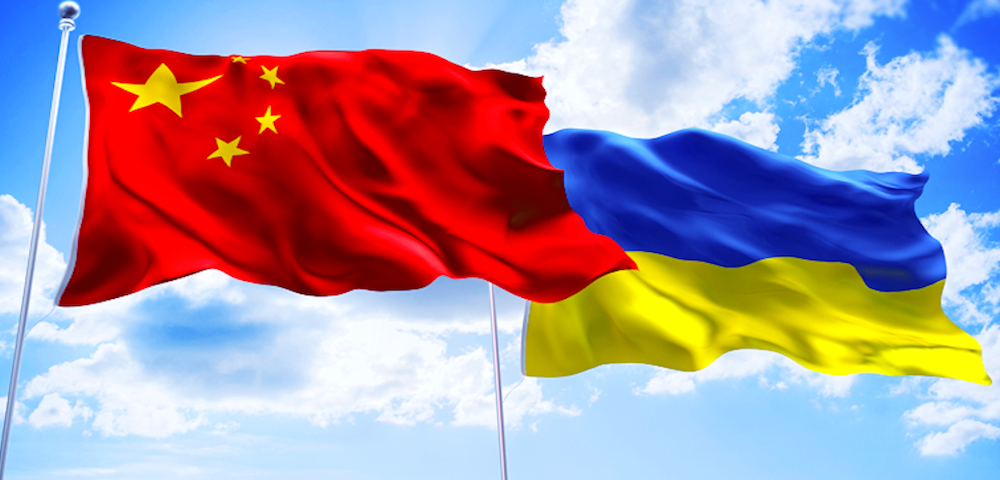 Приветствует коллег из
КИТАЙСКОЙ НАРОДНОЙ РЕСПУБЛИКИ
Позиции ХНУРэ В МИРОВЫХ РЕЙТИНГАХ
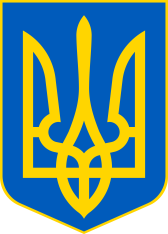 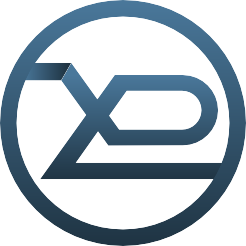 QS EECA 
251-300
№12 - в Украине
Times Higher Education World University Rankings 
801-1000 
№3 - в Украине
SCImago Institutions Rankings
844
№27 – в Украине
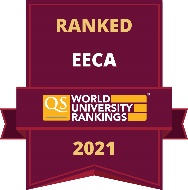 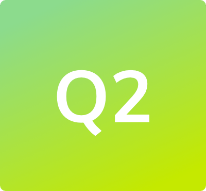 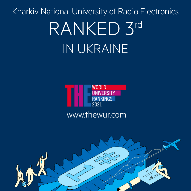 U-MULTIRANK
№1 – в Украине
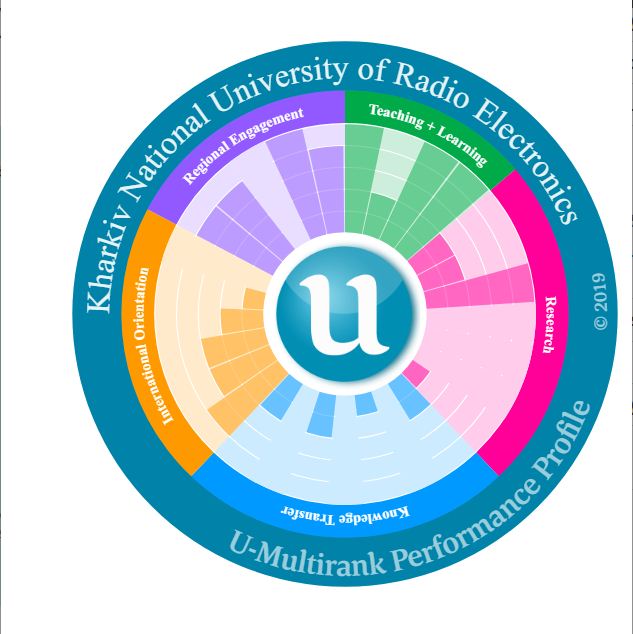 GreenMetric World University Rankings
716
№ 13 – в Украине
Webometrics Ranking of World Universities
2496
№9 – в Украине
THE Impact Rankings
1001+
№6 – в Украине
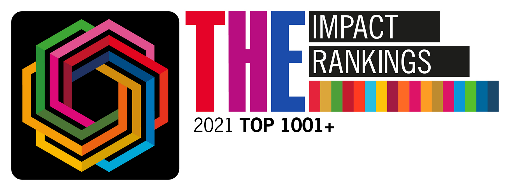 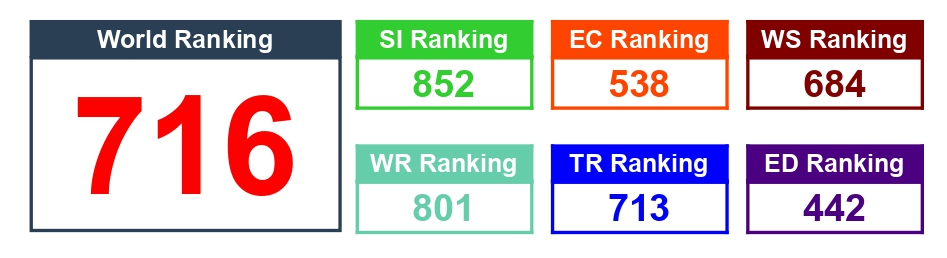 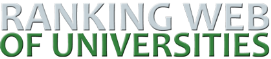 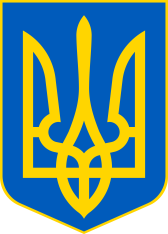 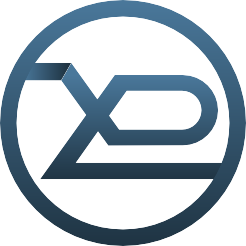 Действующие международные проекты(ERASMUS+, Horizont 2020, COST, DAAD, NATO)
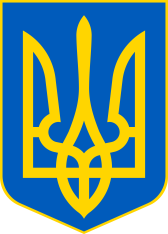 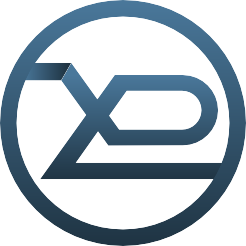 Харьковский национальный университет радиоэлектроники
4
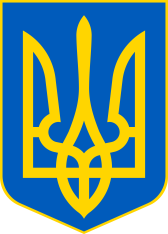 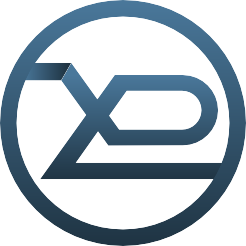 Об университете
5
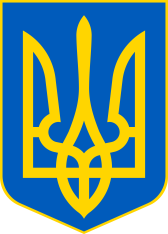 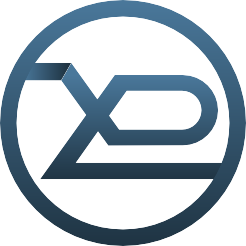 ЗАТВЕРДЖЕНО
постановою Кабінету Міністрів України
від 29 квітня 2015 р. № 266
(в редакції постанови Кабінету Міністрів  України від 7 липня 2021 р. № 762)
ПЕРЕЧЕНЬ
отраслей знаний и специальностей, по которым осуществляется подготовка соискателей высшего образования
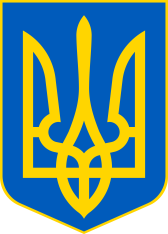 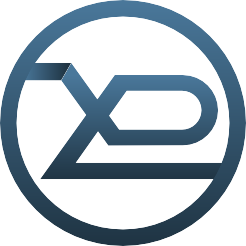 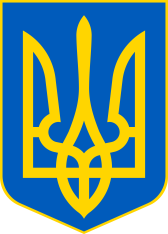 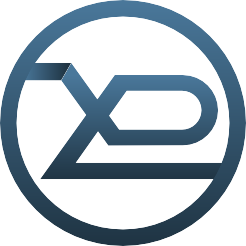 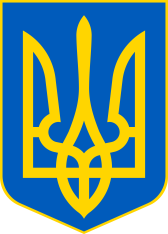 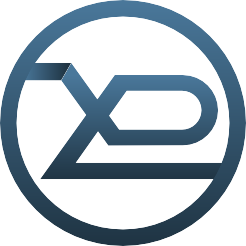 Основные направления развития науки в университете
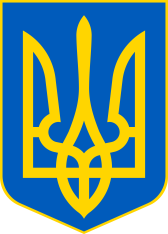 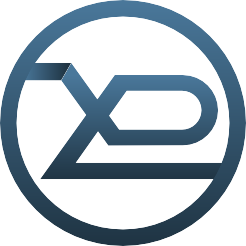 10
Основные отраслевые и межотраслевые научные учреждения и инновационные структуры в университете
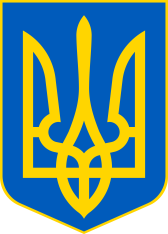 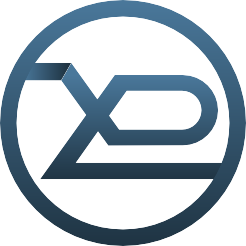 11
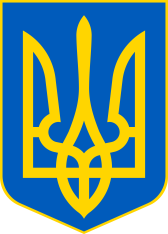 Сотрудничество хнурэ с партнёрами в кнр
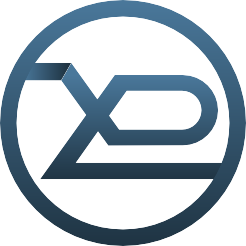 12
Основные Результаты  сотрудничества ХНУРЕ и организаций в КНР
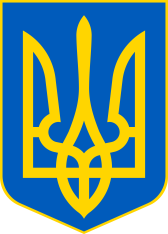 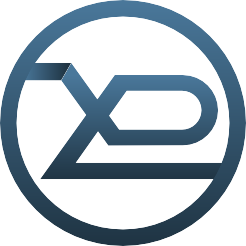 13
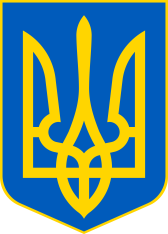 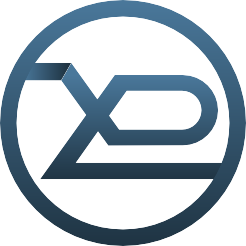 В настоящее время ведутся переговоры
14
Харьковский национальный университет радиоэлектроники
15